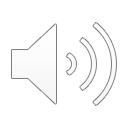 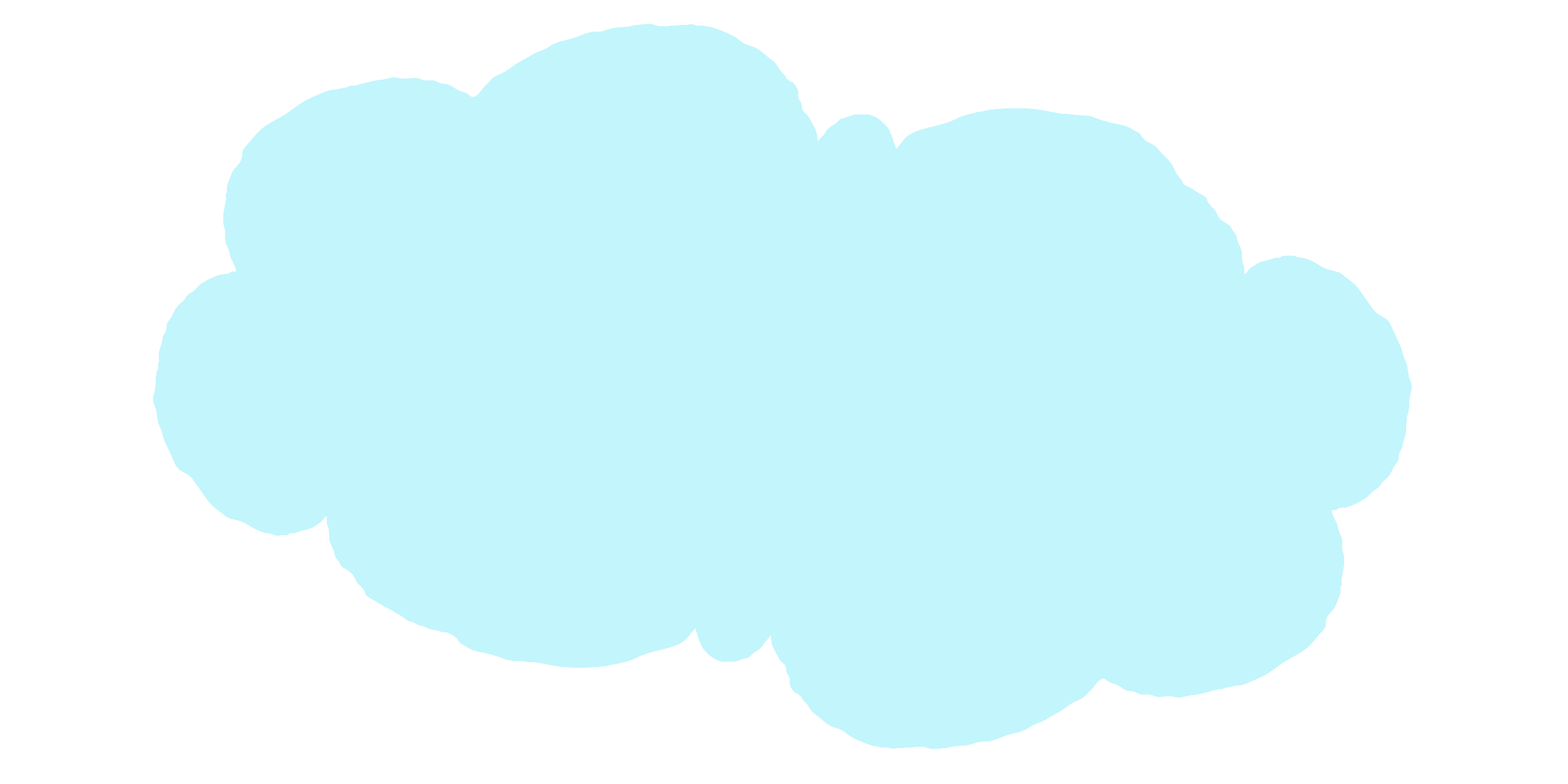 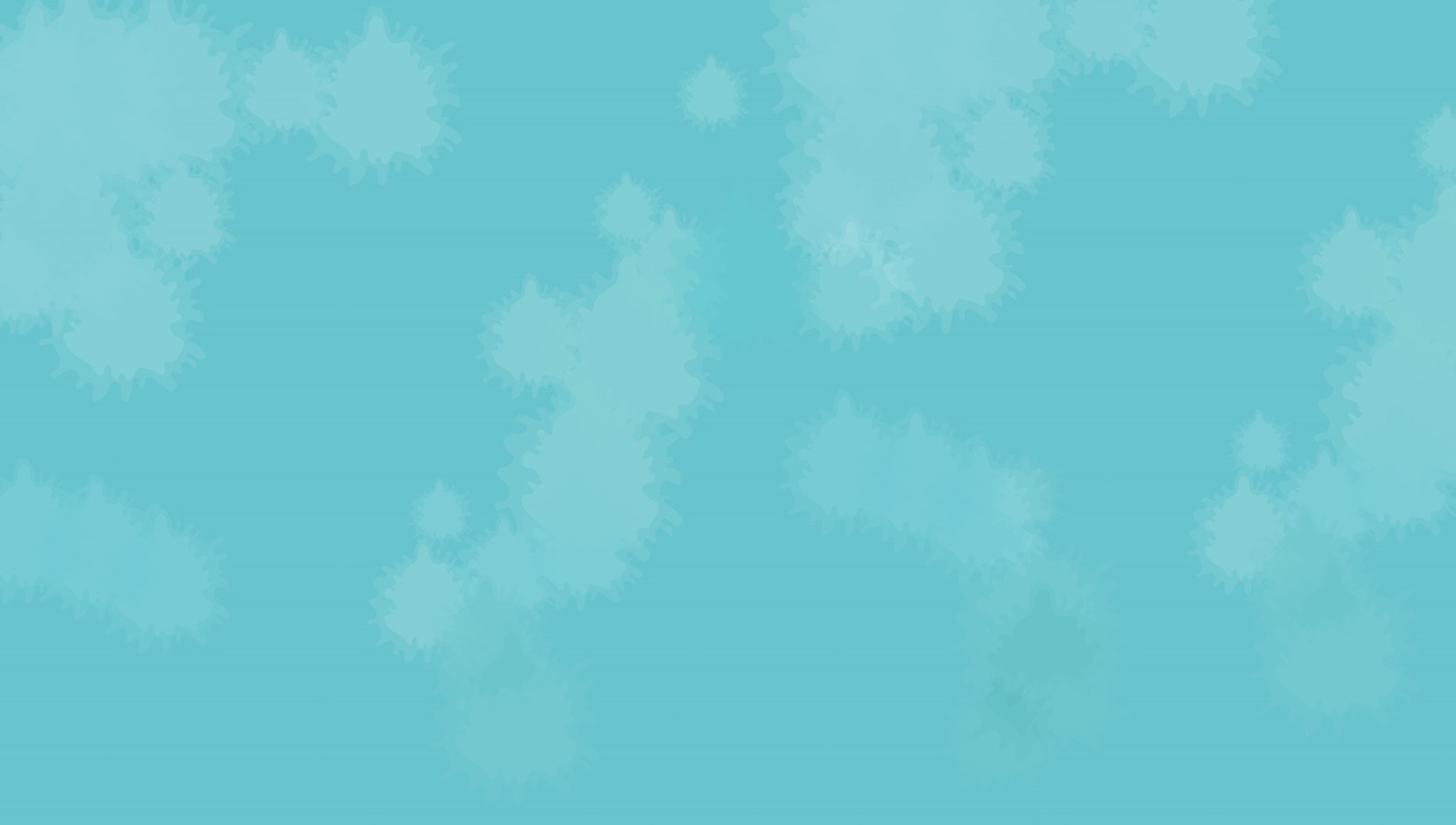 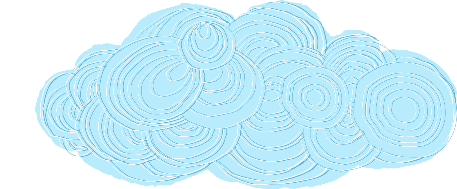 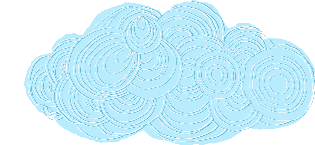 T O Á N 3
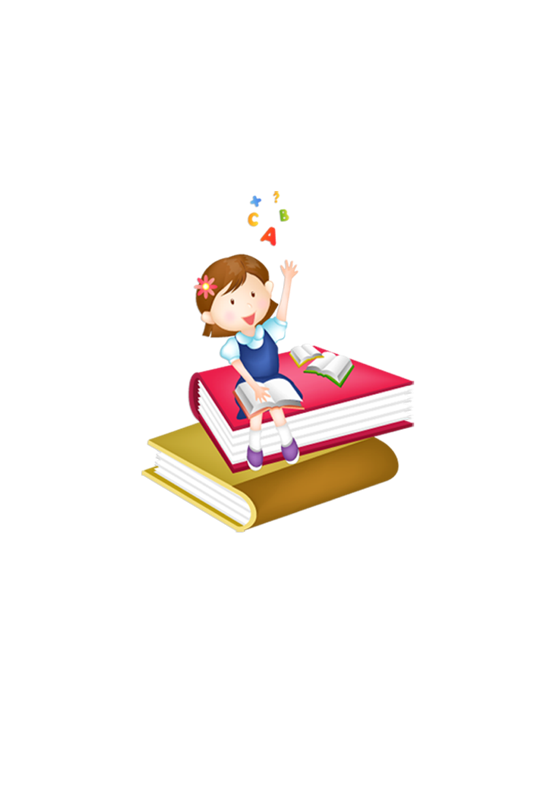 BÀI : Các số có 4 chữ số. 
	Số 10 000 (Tiết 2)
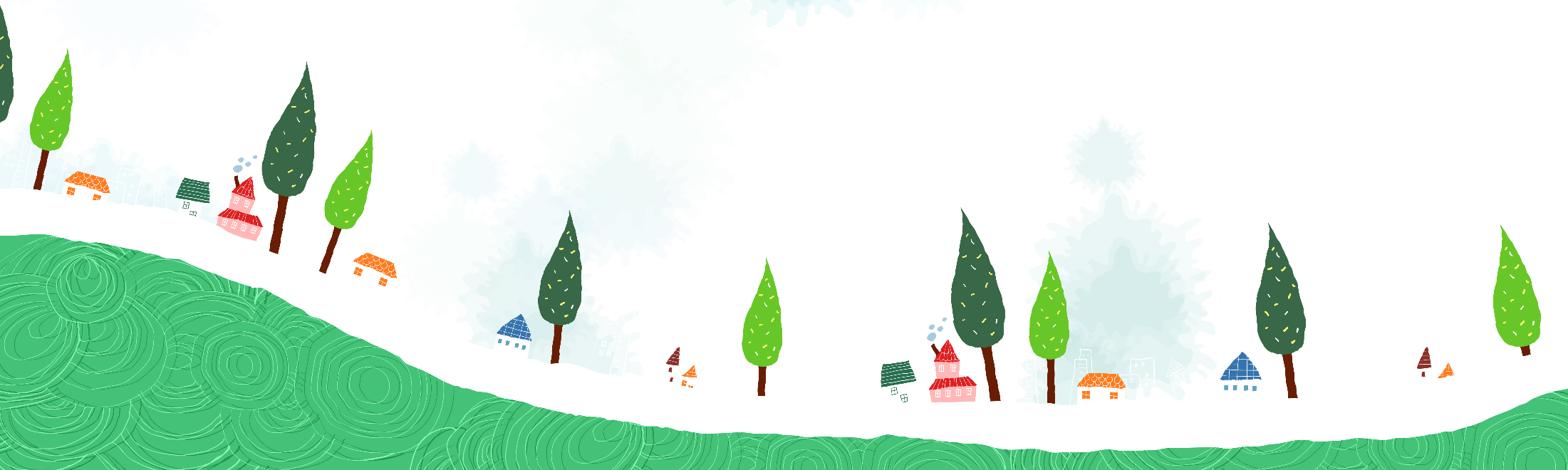 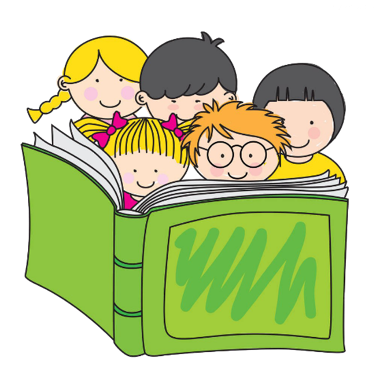 800
Khởi động
1000
450
Trong hộp có 3 quả bóng. Trên mỗi quả bóng ghi một trong các số: 450, 800, 1000. Mai thích những quả bóng ghi số tròn trăm. Việt thích những quả bóng ghi số tròn nghìn, Nam thích những quả bóng ghi số tròn chục. Hỏi nếu các bạn Mai, Việt và Nam lần lượt lấy bóng thì số yêu thích của mình và cất vào túi thì trong túi mỗi bạn có bao nhiêu quả bóng.
Việt
Nam
Mai
1000
1000
1000
1000
1000
1000
1000
1000
1000
1000
9994      9995       9996        9997       9998       9999         10 000
10 000: Mười nghìn hay còn gọi là 1 vạn
1. Viết số rồi đọc số, biết số đó gồm:
a, 2 nghìn 9 trăm, 4 chục và 5 đơn vị
2945: Hai nghìn chín trăm bốn mươi lăm.
b, 5 nghìn, 0 trăm, 7 chục và 2 đơn vị
5072: Năm nghìn không trăm bảy mươi hai.
c, 6 nghìn, 3 trăm, 0 chục và 1 đơn vị
6301: Sáu nghìn ba trăm linh một.
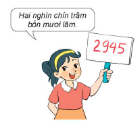 d, 8 nghìn, 0 trăm, 6 chục và 0 đơn vị
8060: Tám nghìn không trăm sáu mươi.
Bài 2
a, Số liền trước của số 10 000 là …
9999
b, Số liền sau của số 8 999 là …
9000
c, Số 9 000 là số liền sau là…
9001
d, Số 4 078 là số liền trước là…
4077
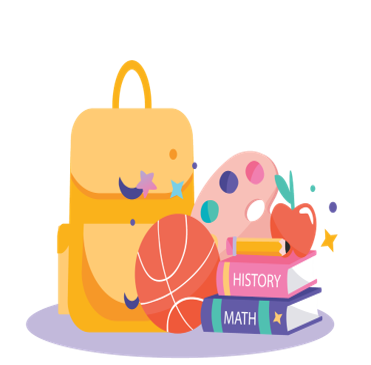 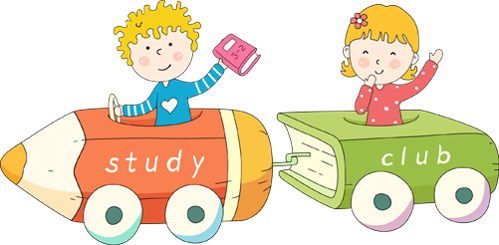 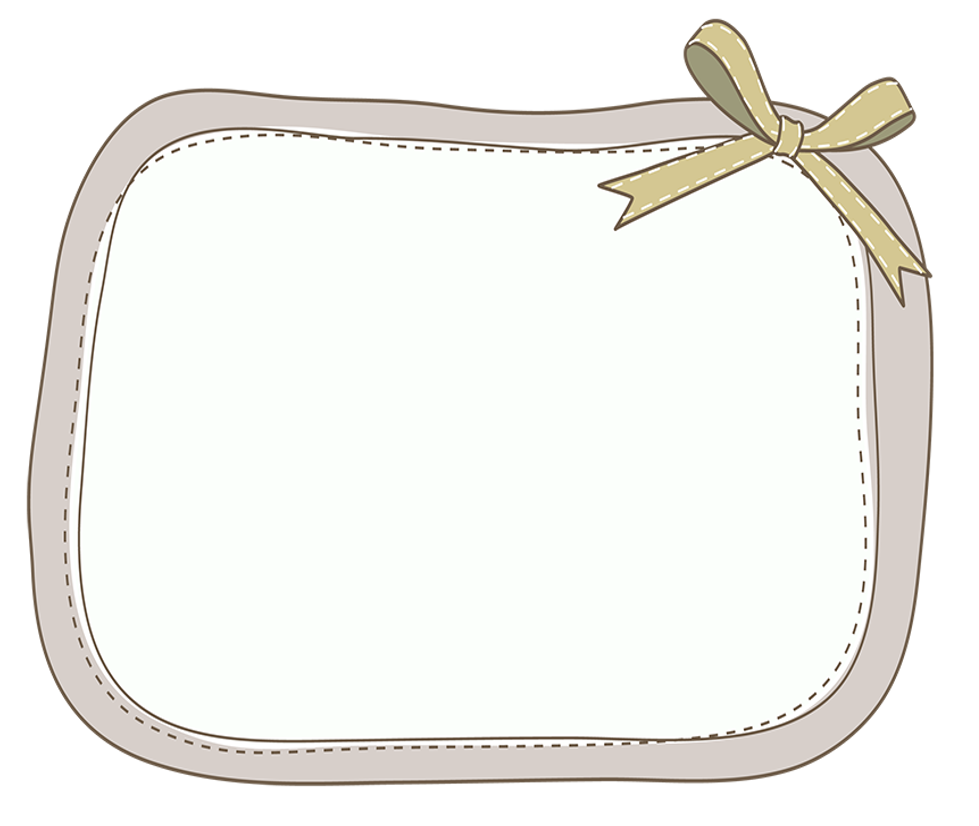 Bài 3
Bài 4
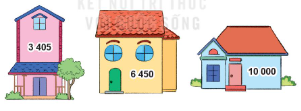 Biết: 
Nhà của Việt có trồng cây trước nhà.
Nhà của Mai có ô cửa sổ dạng hình tròn.
Em hãy tìm xem số ghi trên nhà của mỗi bạn là số mấy và đọc lên.
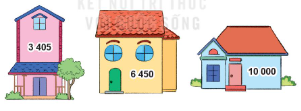 Nhà của Việt
Nhà của Mai
Nhà của Nam
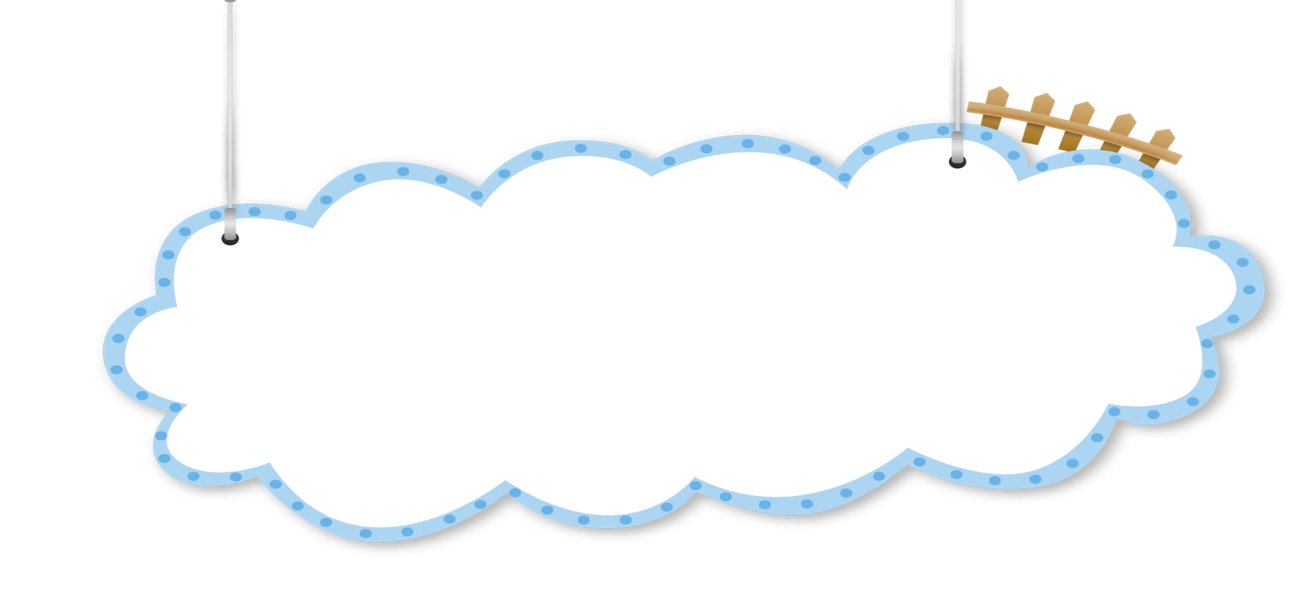 Qua bài học ngày hôm nay, e đã học được những kiến thức gì?
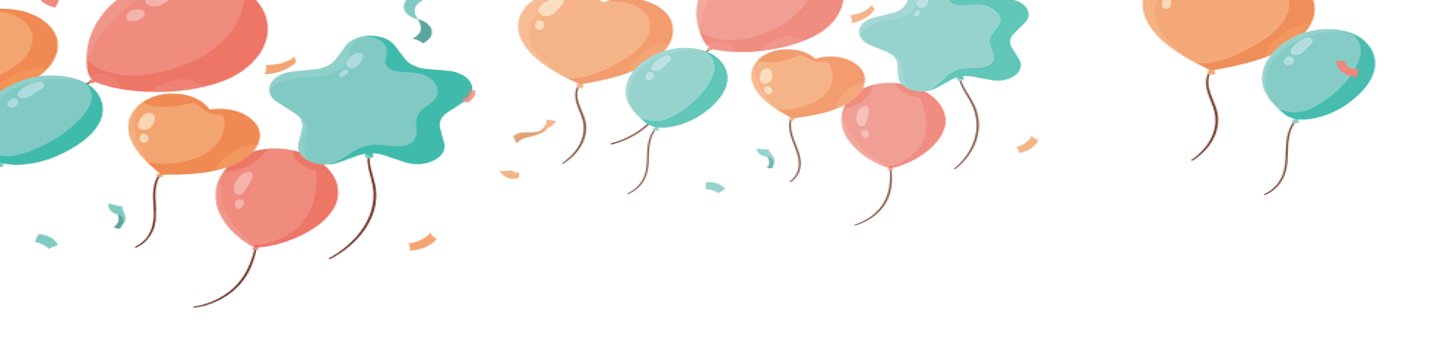 THANK YOU!
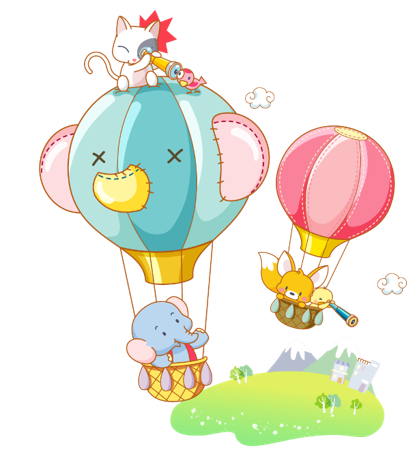 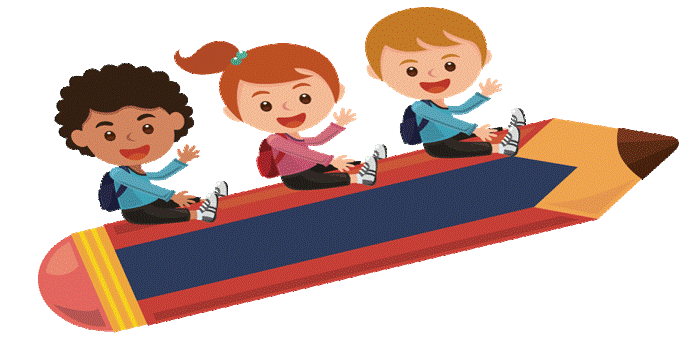